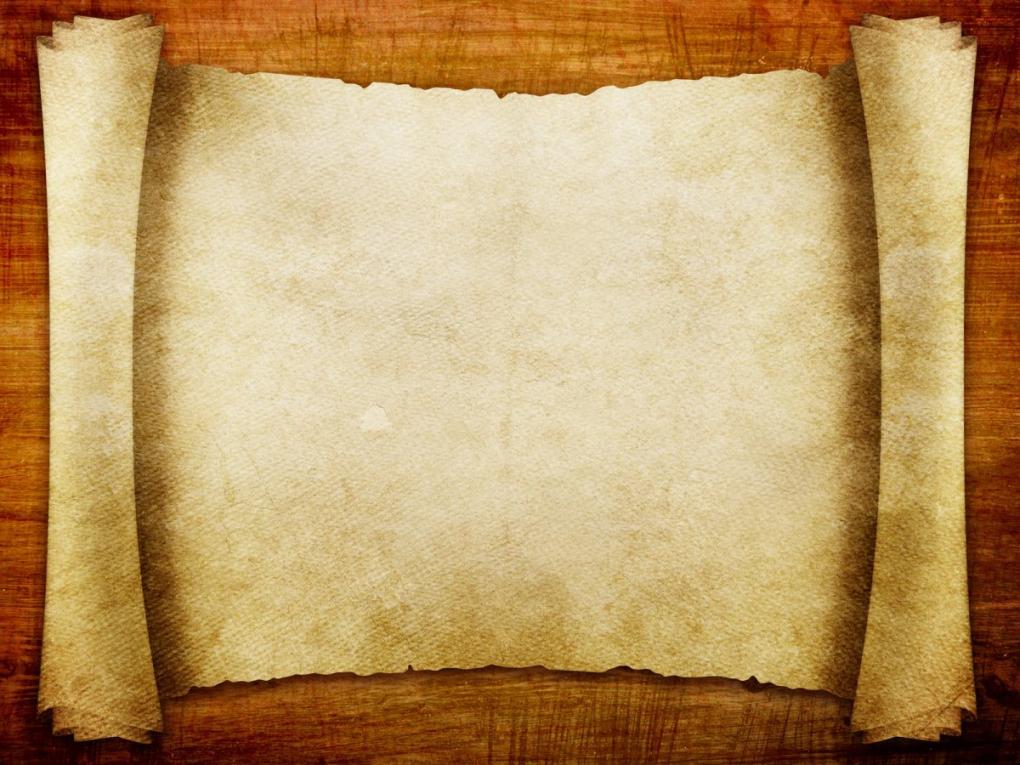 Игра «Назад в прошлое»
Блиц-турнир
Великие личности
Исторический кроссворд
ГОСУДАРСТВЕННОЕ БЮДЖЕТНОЕ УЧРЕЖДЕНИЕ  КАЛИНИНГРАДСКОЙ ОБЛАСТИ ОБЩЕОБРАЗОВАТЕЛЬНАЯ ОРГАНИЗАЦИЯ ДЛЯ ОБУЧАЮЩИХСЯ, ВОСПИТАННИКОВ С ОГРАНИЧЕННЫМИ ВОЗМОЖНОСТЯМИ  ЗДОРОВЬЯ 
«ШКОЛА – ИНТЕРНАТ  № 1»
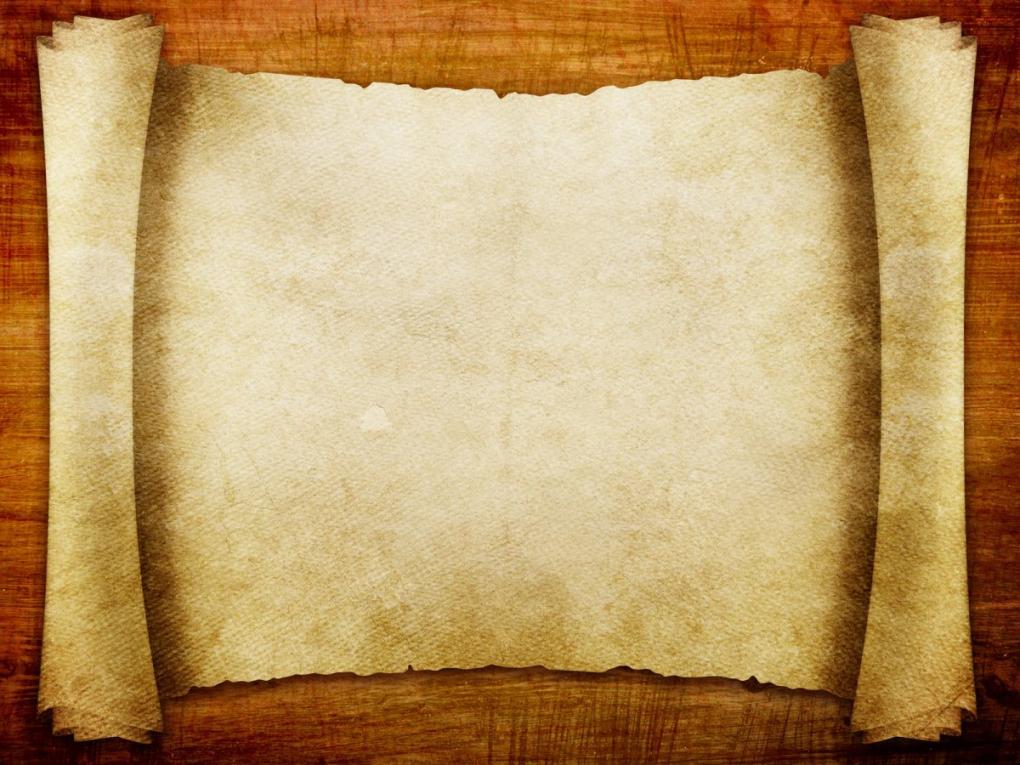 В главное меню игры
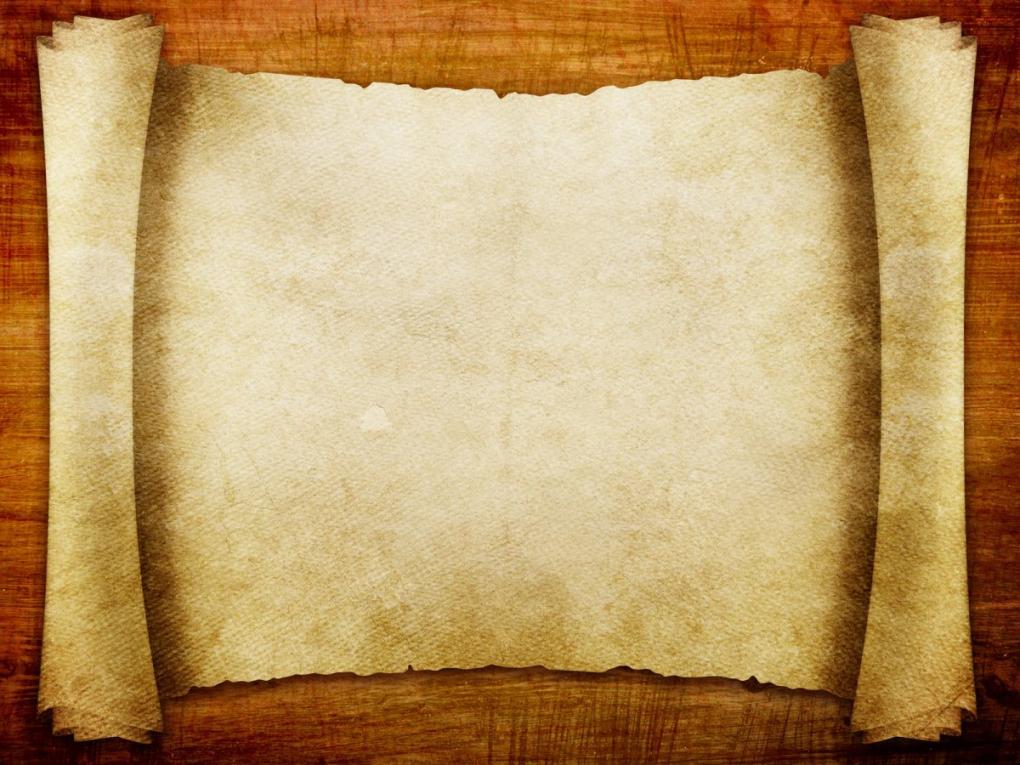 ВОПРОС 1.
Наука о прошлом человечества?
В главное меню игры
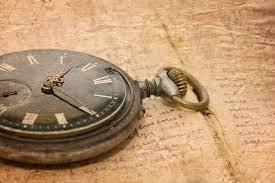 ОТВЕТ
история
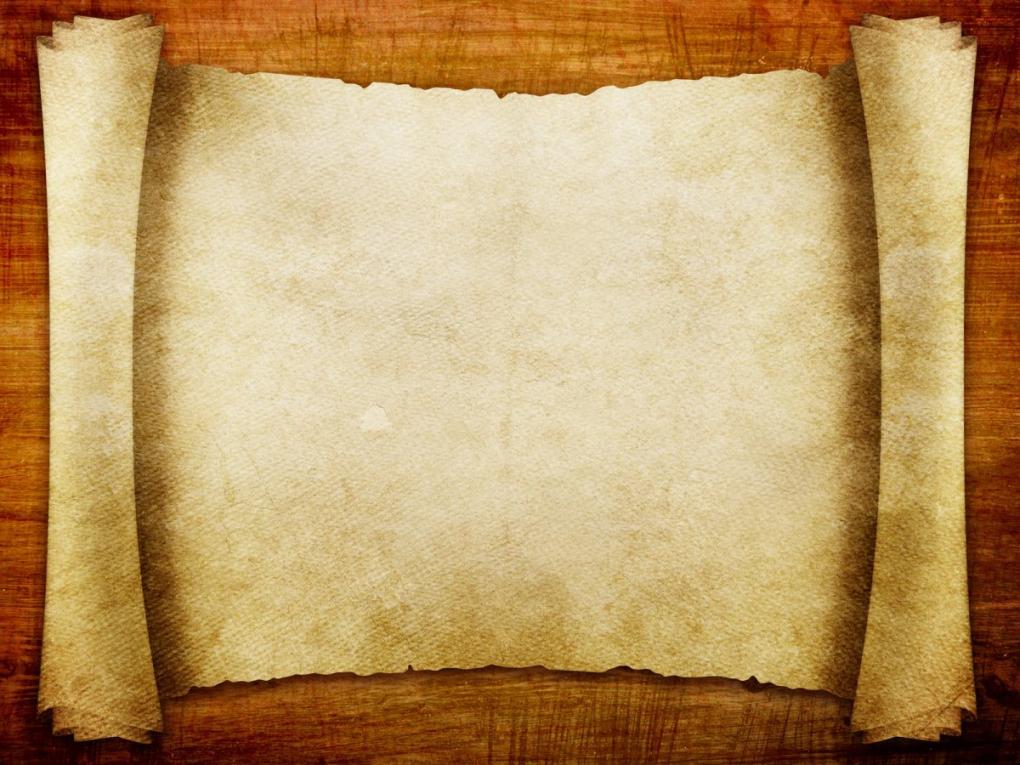 ВОПРОС 2
Люди, от которых мы произошли?
В главное меню игры
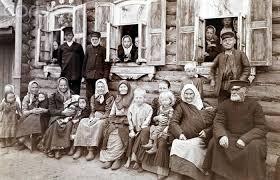 ОТВЕТ 
Предки
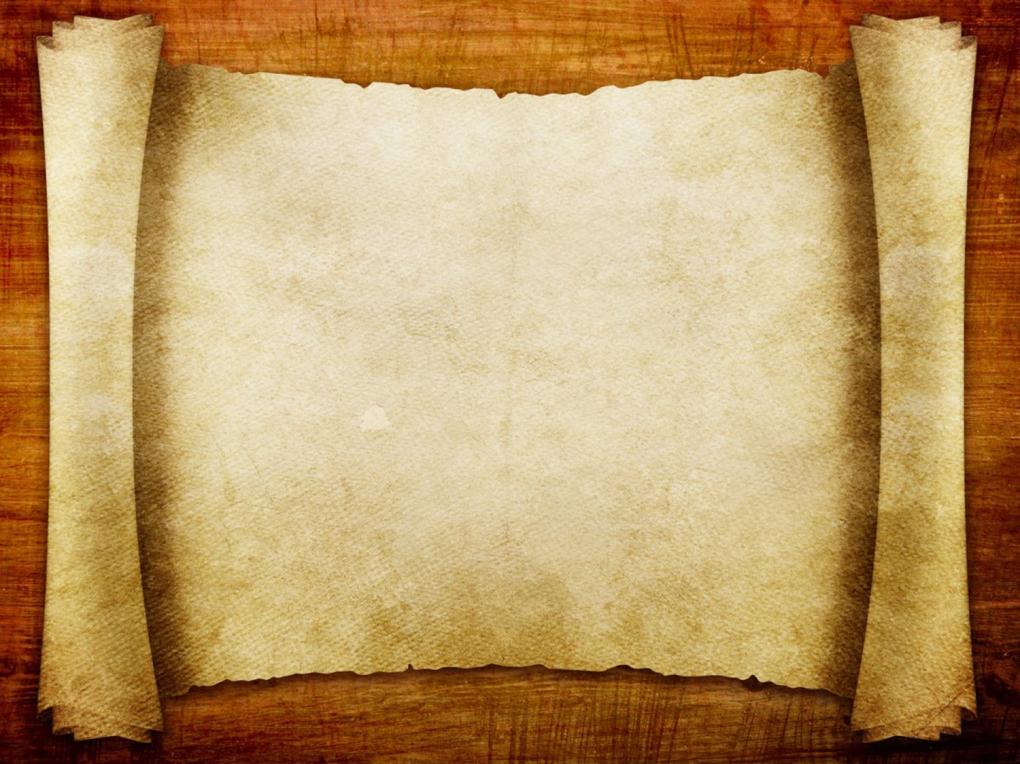 ВОПРОС 3
Кто является предками русских людей?
В главное меню игры
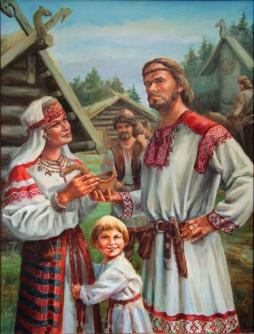 ОТВЕТ
славяне
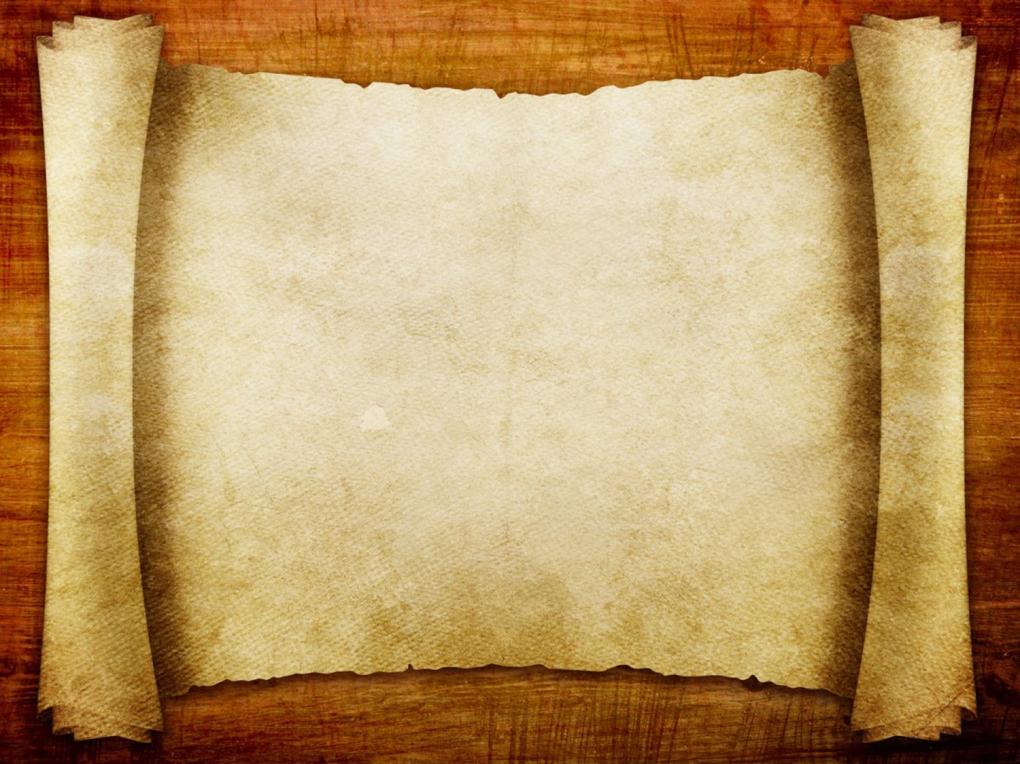 ВОПРОС 4
Как называлось первое государство, в котором жили русские люди?
В главное меню игры
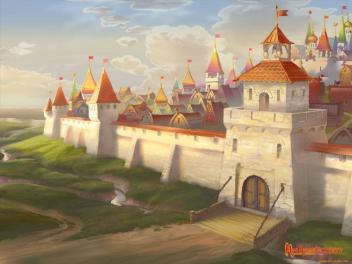 ОТВЕТ
Киевская Русь
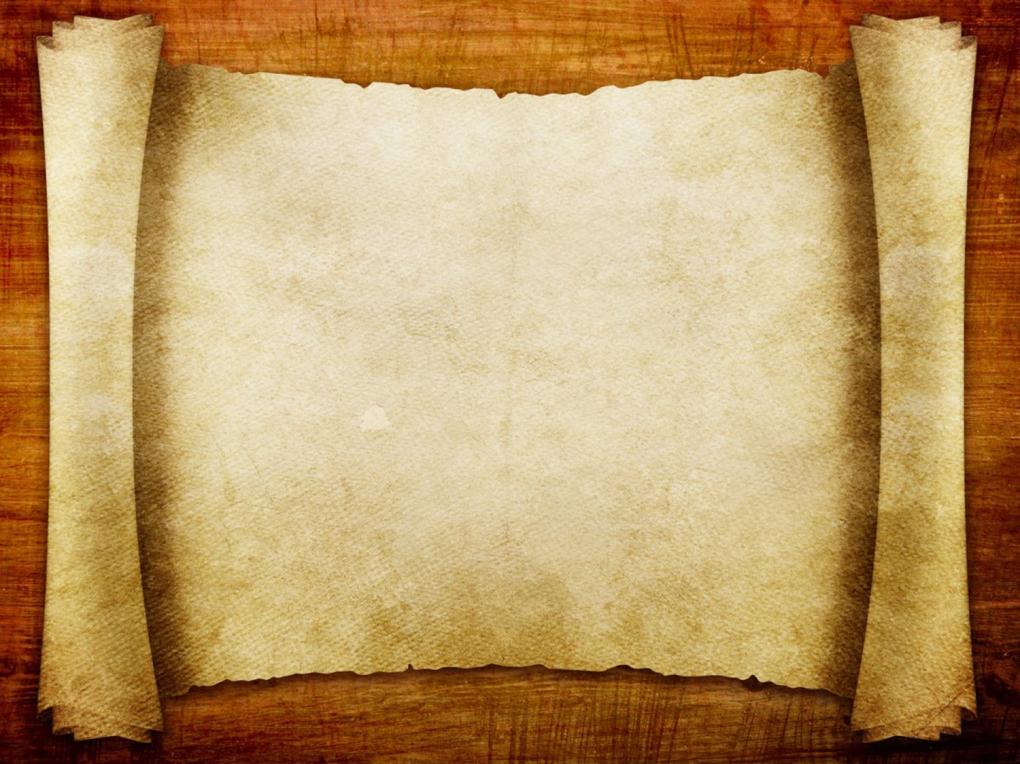 ВОПРОС 5
Вера во многих природных богов и поклонение им?
В главное меню игры
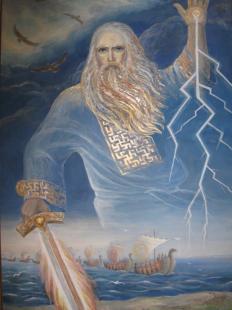 ОТВЕТ
язычество
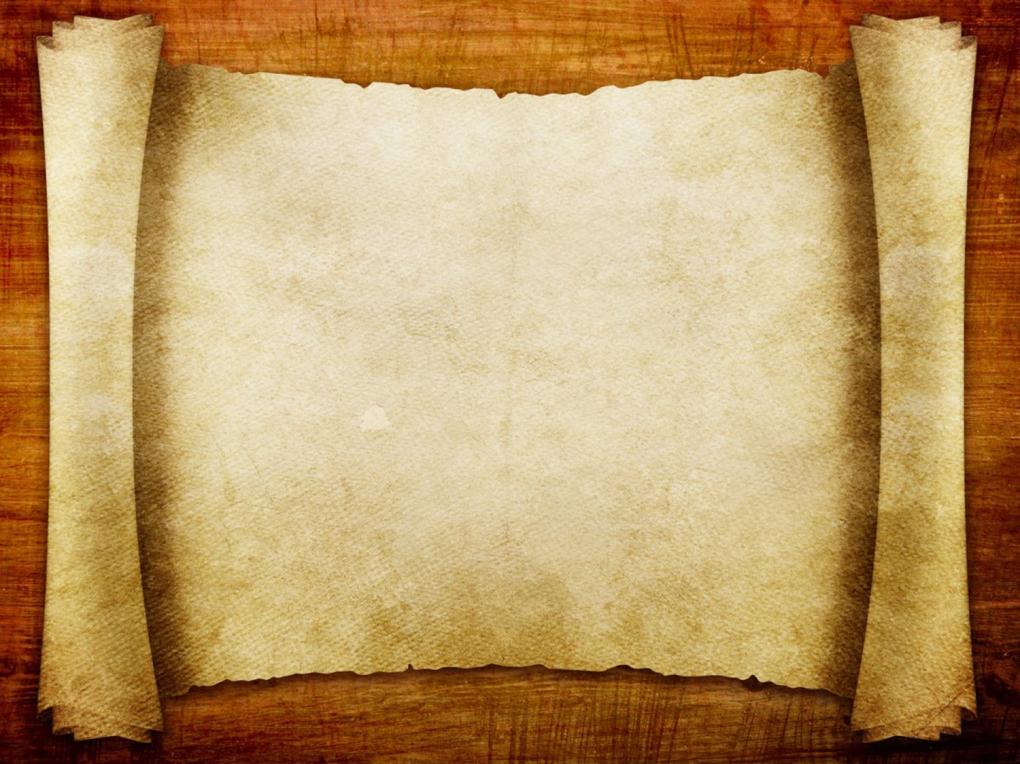 ВОПРОС 6
«Киев замер, в одночасье вымер,Злые взгляды древних стариков:В это утро светлый князь Владимир сокрушал языческих богов»
В главное меню игры
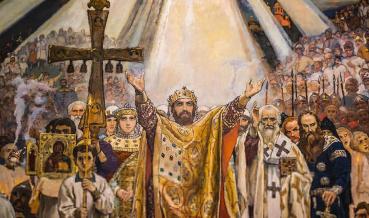 ОТВЕТ
Крещение Руси
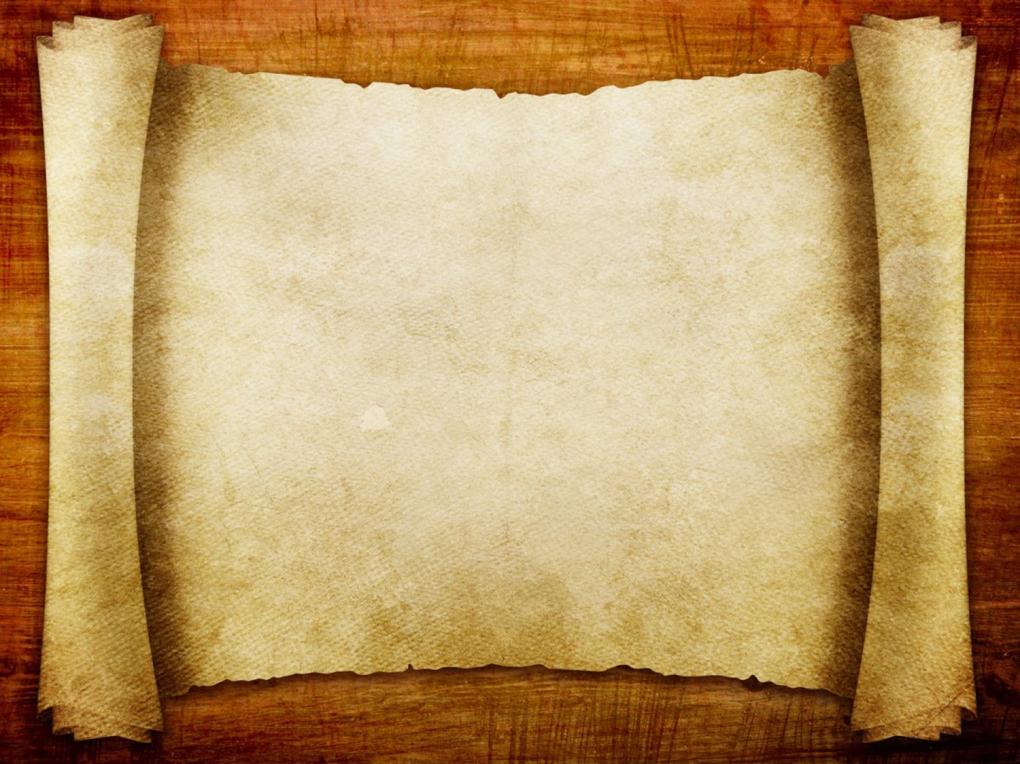 ВОПРОС 7. Загадка
«Его сгубишь – новое 
не купишь. Оно дороже богатства».
В главное меню игры
ОТВЕТ
здоровье
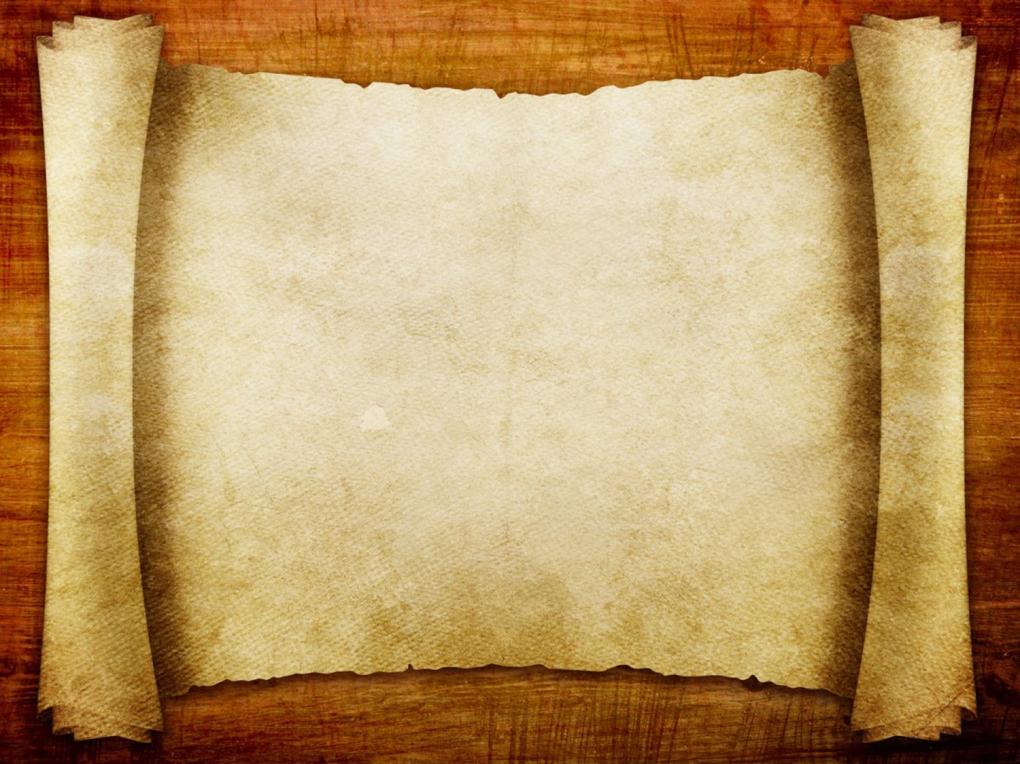 ВОПРОС 8
В каком году было принято христианство на Руси?
В главное меню игры
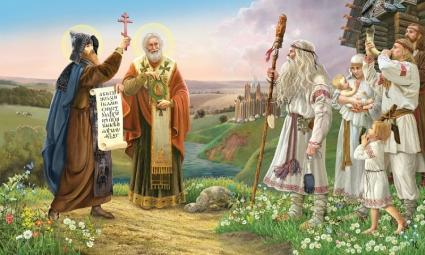 ОТВЕТ
988 год
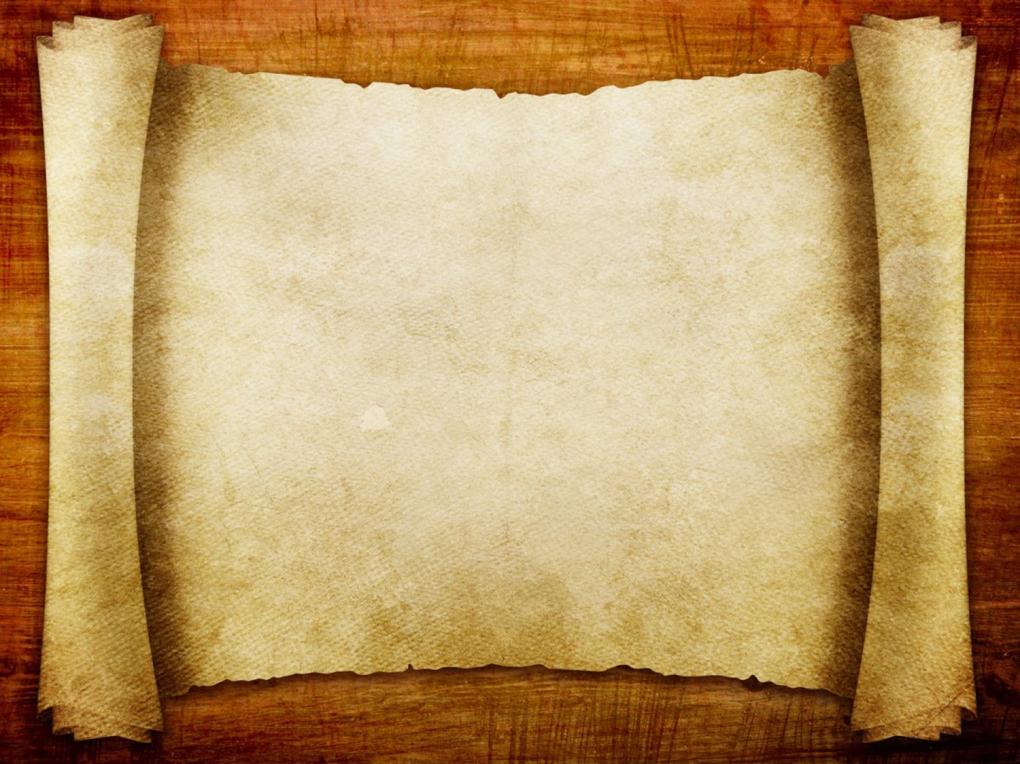 ВОПРОС 9
Описание событий по годам?
В главное меню игры
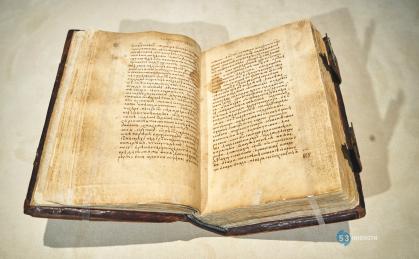 ОТВЕТ
летопись
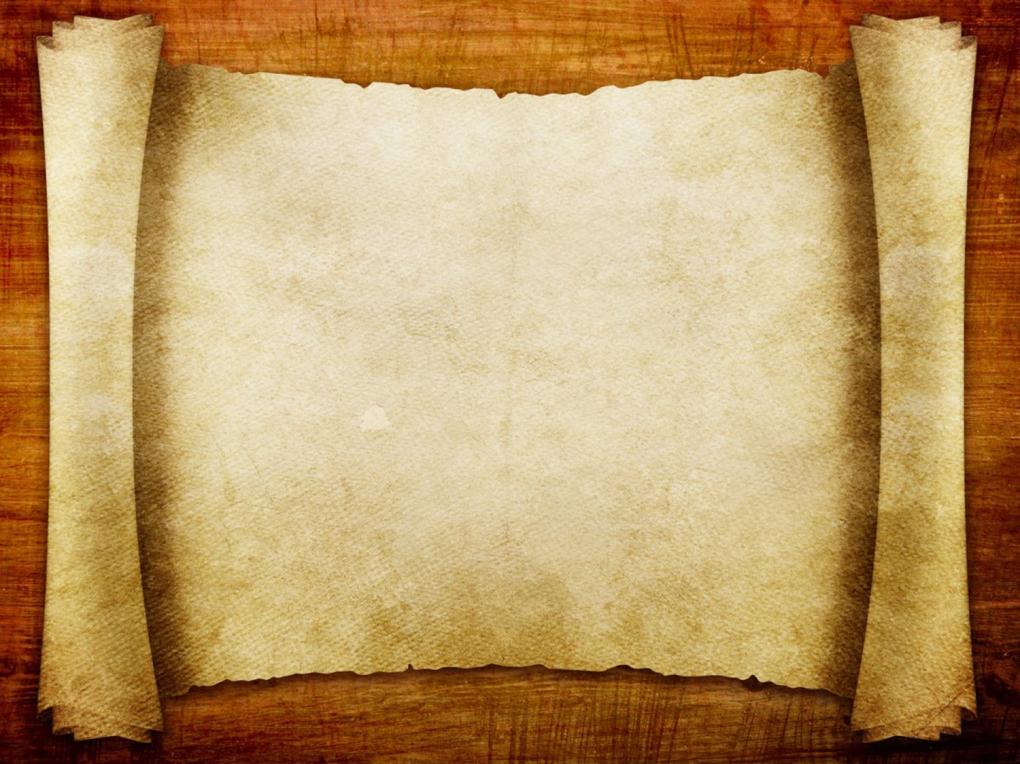 ВОПРОС 10
Первая священная книга христиан?
В главное меню игры
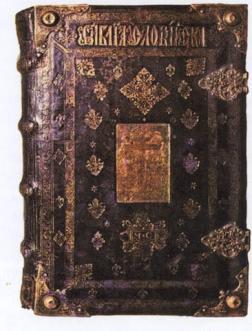 ОТВЕТ
Библия
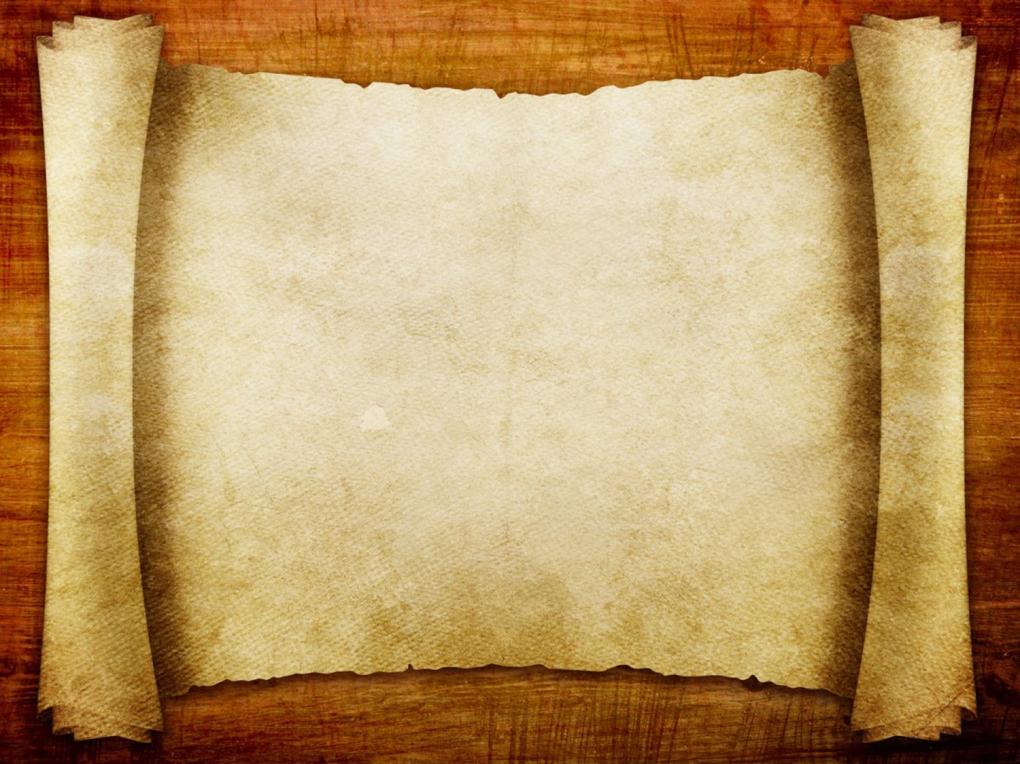 В главное меню игры
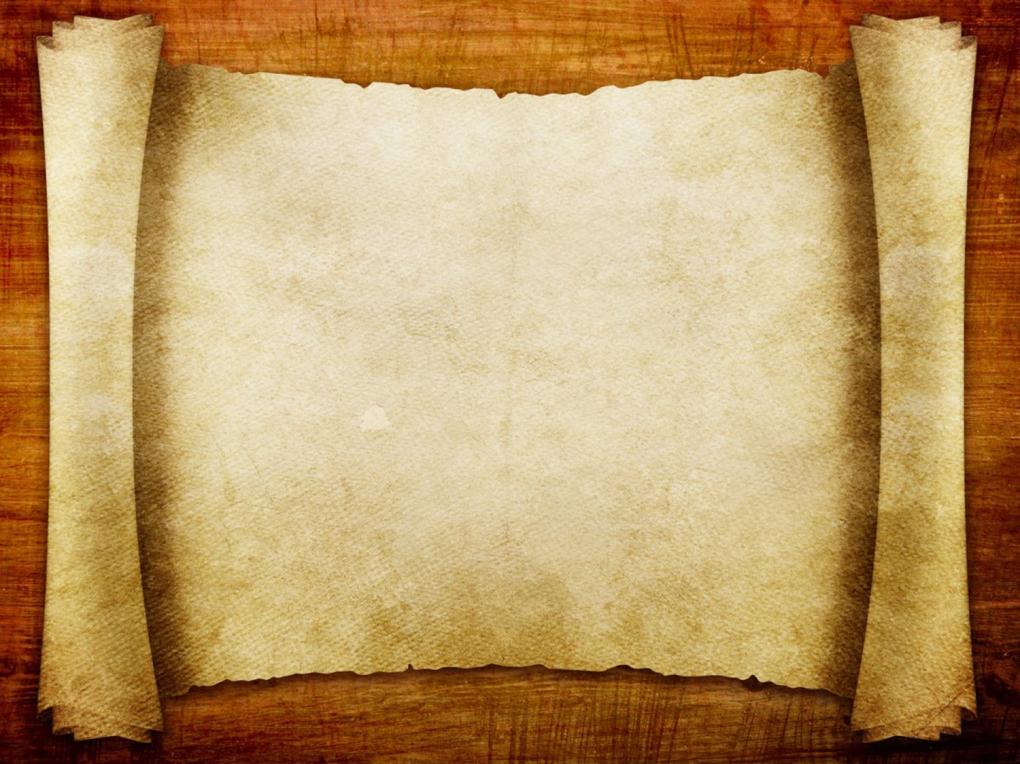 ВОПРОС 1
Кто был автором «Повести временных лет»?
В главное меню игры
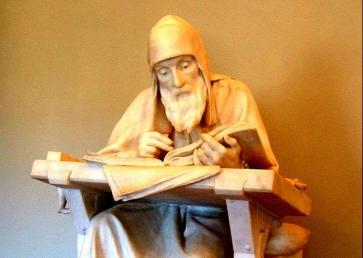 ОТВЕТ
Летописец Нестор
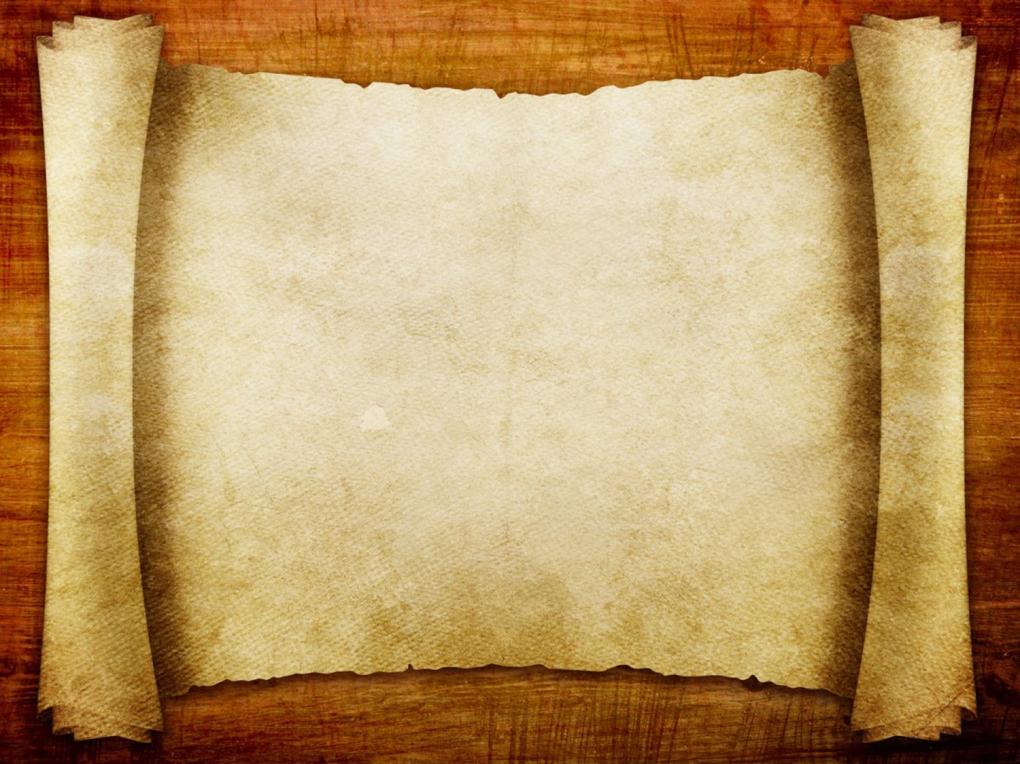 ВОПРОС 2
Как называется рубаха 
воина из железных колец и пластин?
В главное меню игры
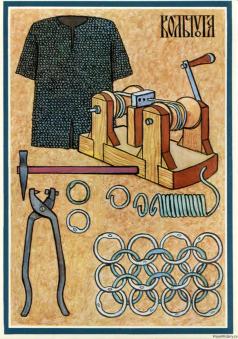 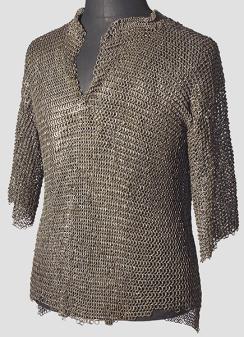 ОТВЕТ
кольчуга
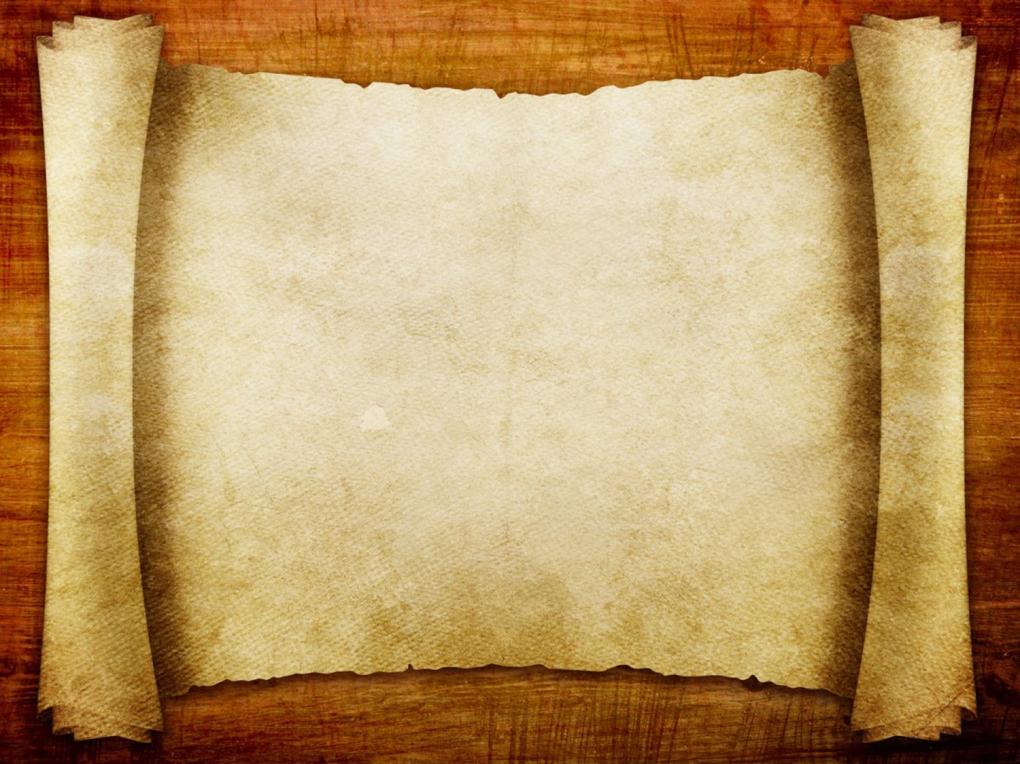 ВОПРОС 3
Восточные соседи славян, которые не жили на одном месте и кочевали по степи
В главное меню игры
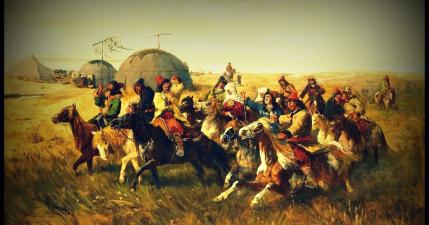 ОТВЕТ
кочевники
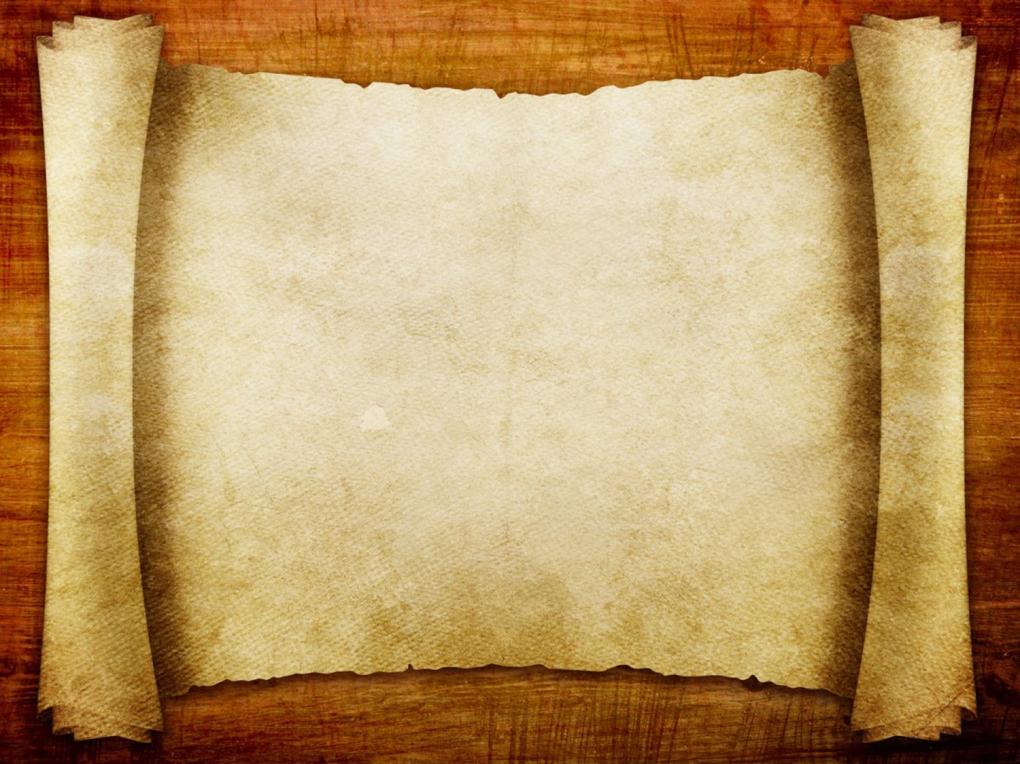 ВОПРОС 4
Монголо-татарское государство, образованное на завоеванных русских землях
В главное меню игры
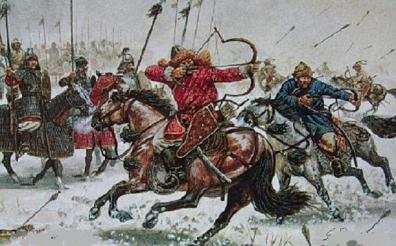 ОТВЕТ
Золотая Орда
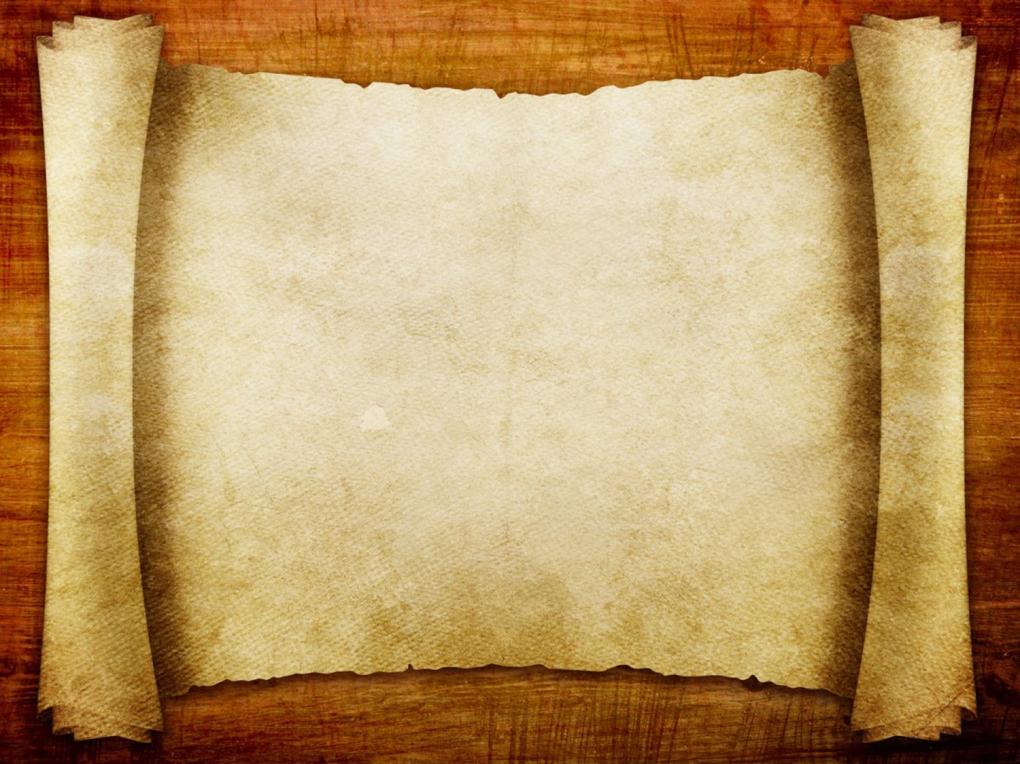 ВОПРОС 5
Как называется мастер по изготовлению изделий из глины?
В главное меню игры
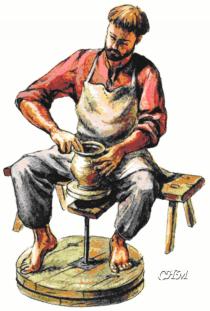 ОТВЕТ
гончар
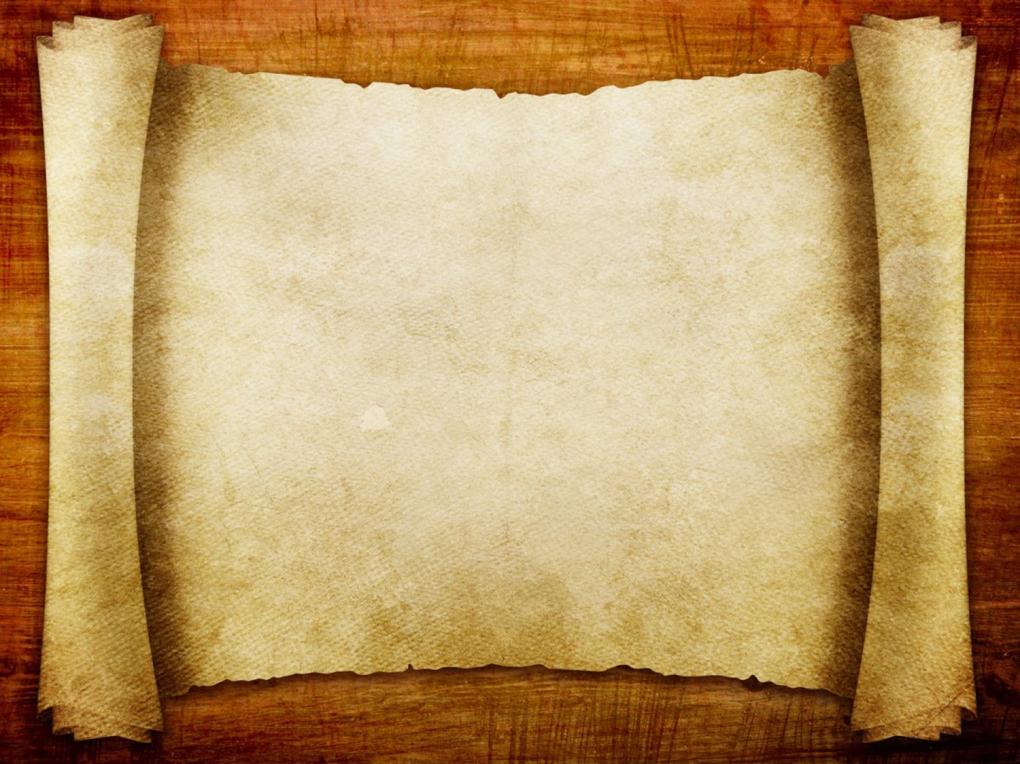 ВОПРОС 6
Как называется сбор мёда диких пчёл?
В главное меню игры
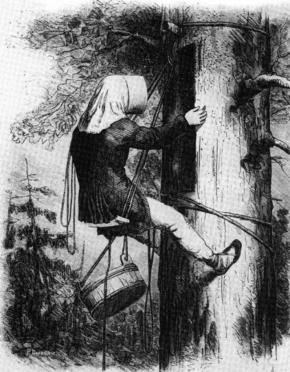 ОТВЕТ
бортничество
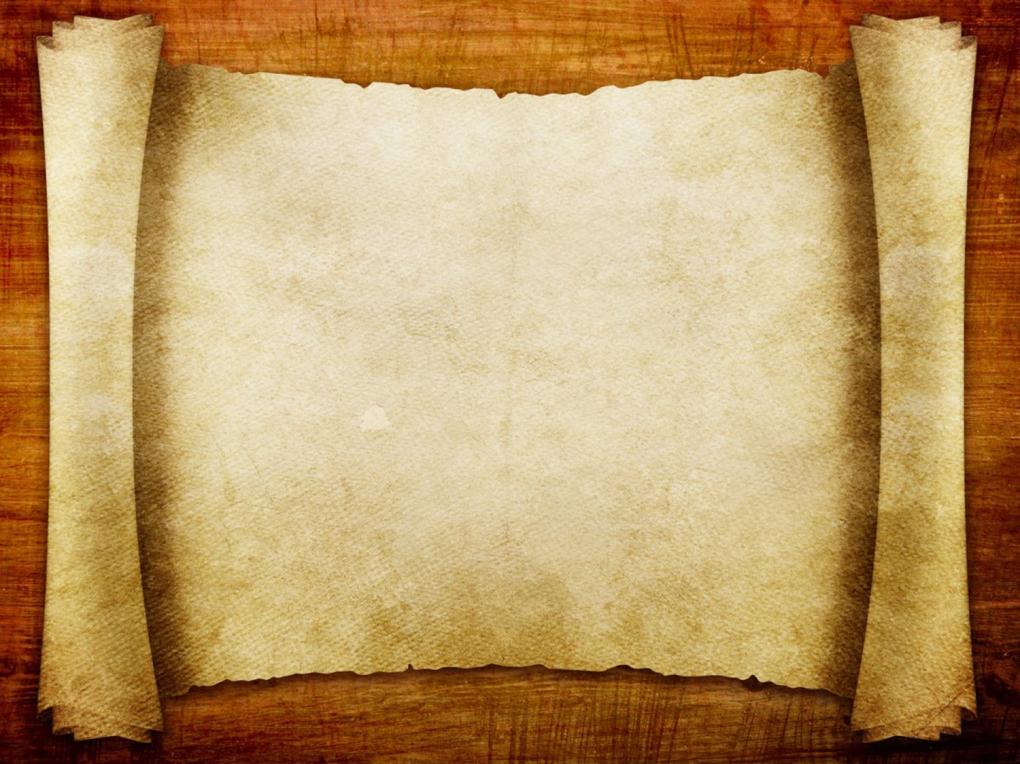 ВОПРОС 7
Мастер по изготовлению изделий из металла?
В главное меню игры
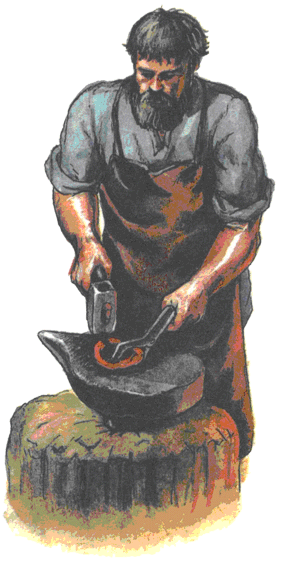 ОТВЕТ
кузнец
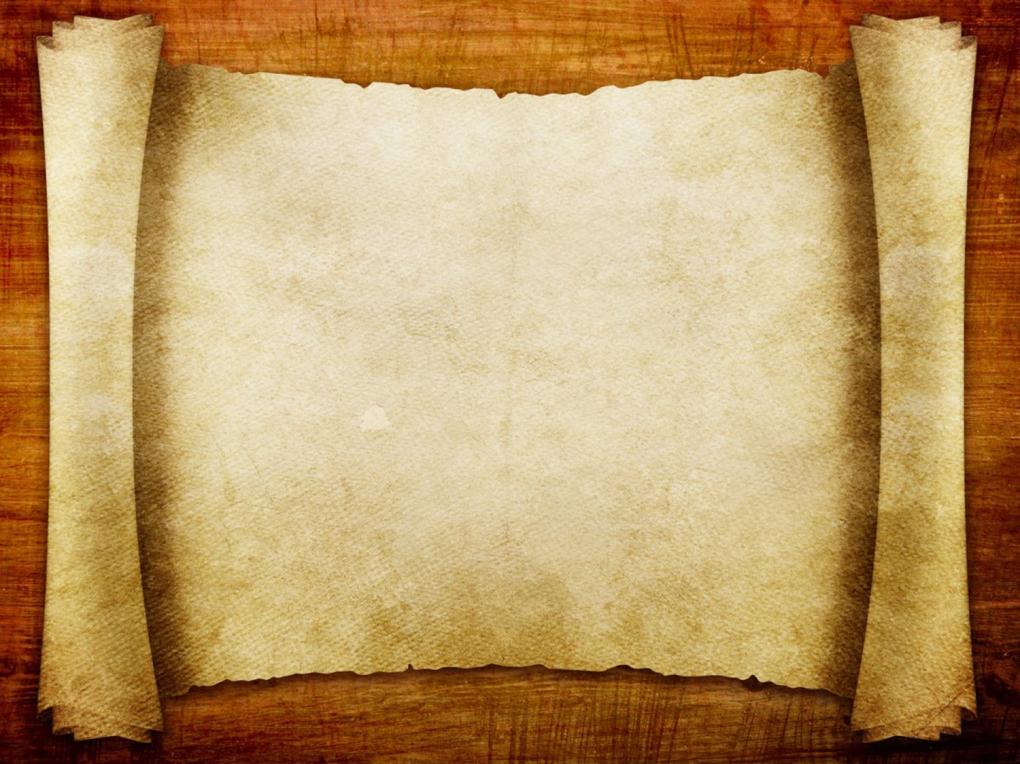 ВОПРОС 8
Промежуток времени           в сто лет
В главное меню игры
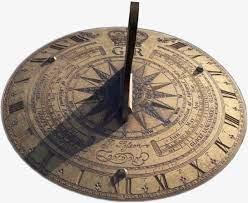 ОТВЕТ
век
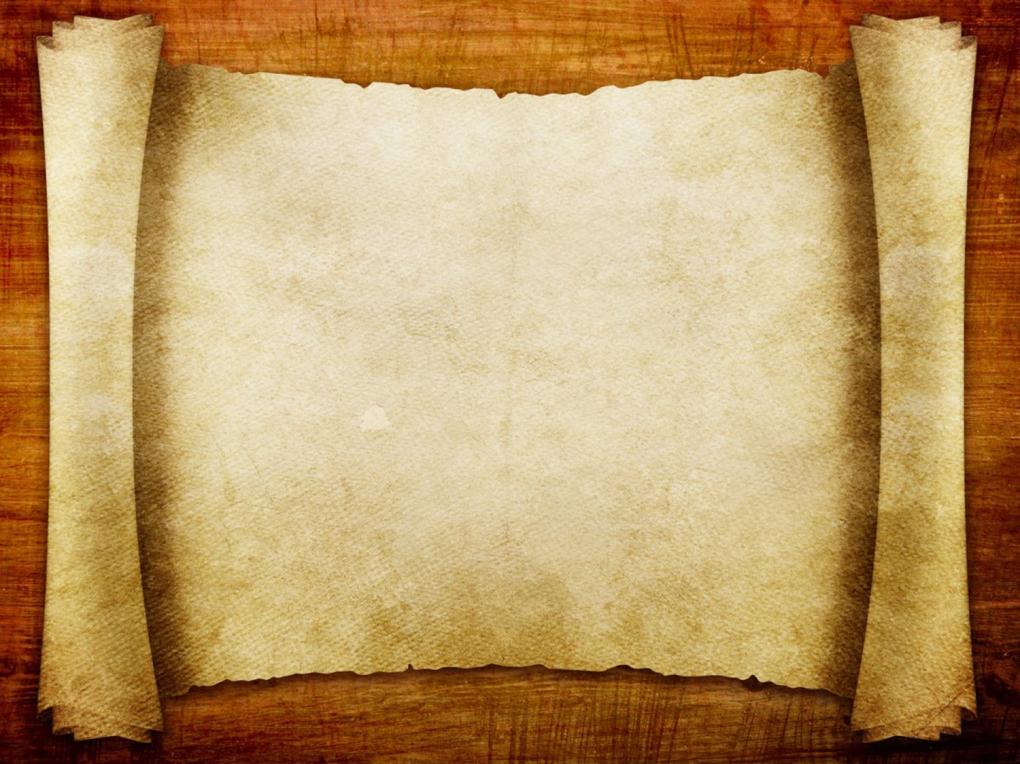 ВОПРОС 9
Слова, обращенные к богу..
В главное меню игры
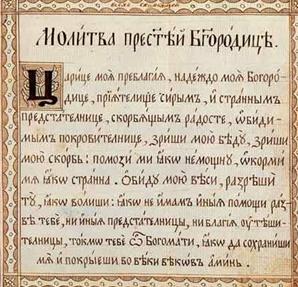 ОТВЕТ
молитва
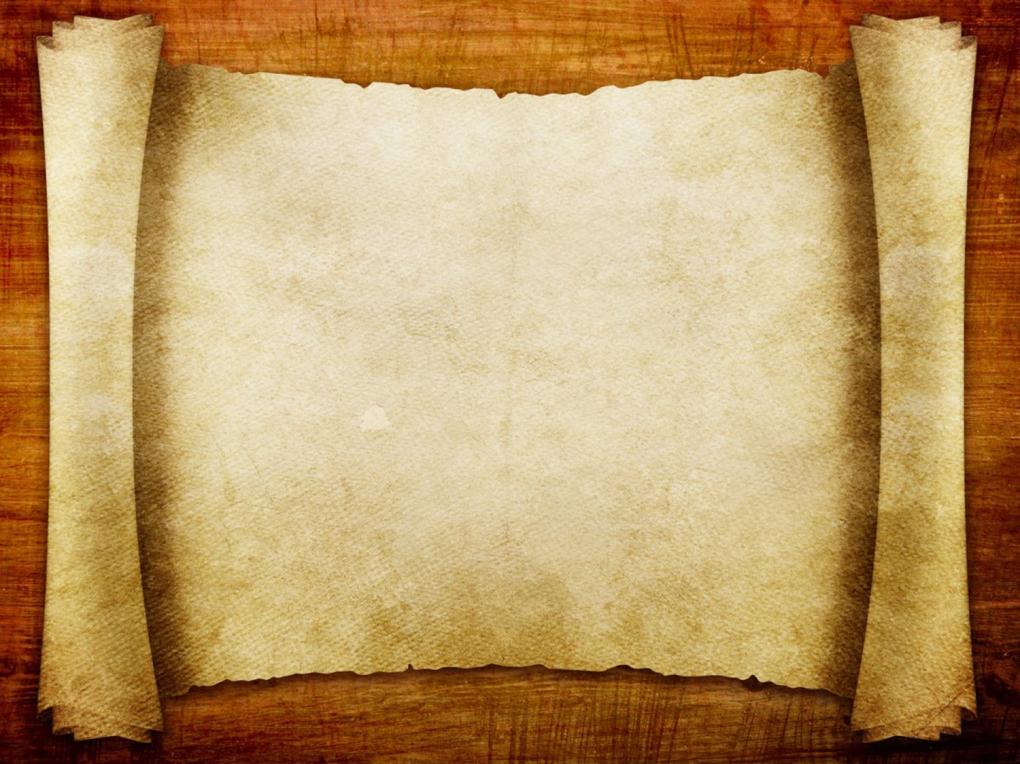 ВОПРОС 10
Изображение, выполненное                  из небольших кусочков стекла
В главное меню игры
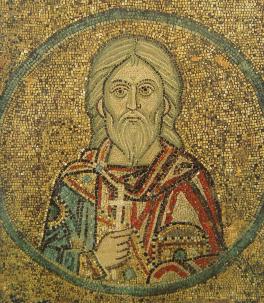 ОТВЕТ
мозаика
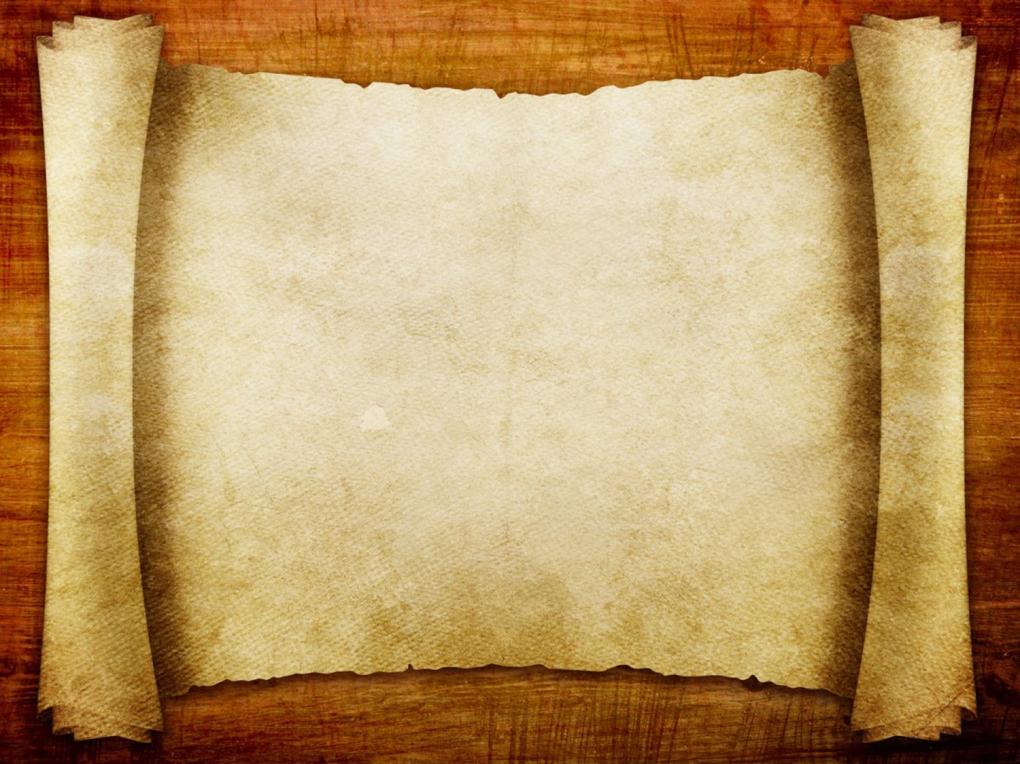 В главное меню игры
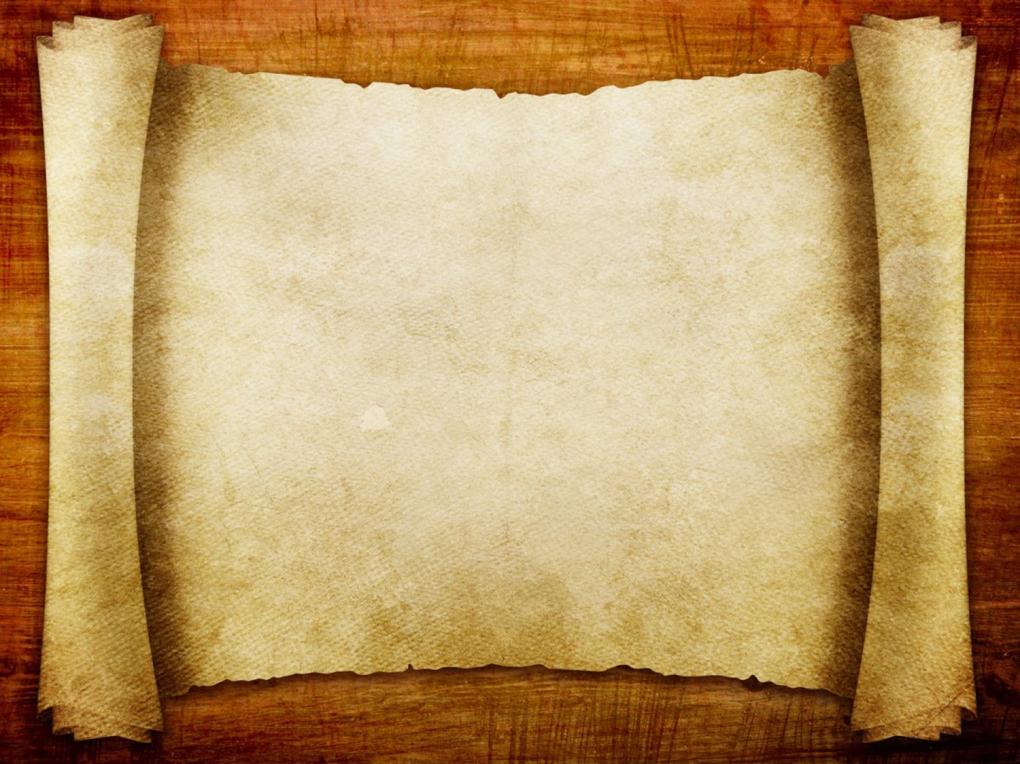 ВОПРОС 1
Первый князь в Древней Руси
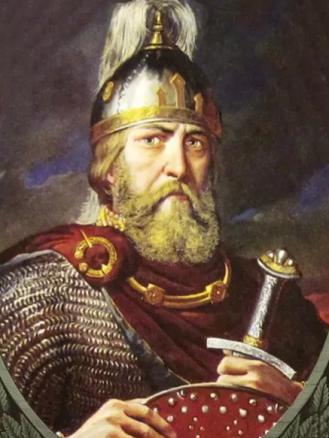 В главное меню игры
ОТВЕТ
Рюрик
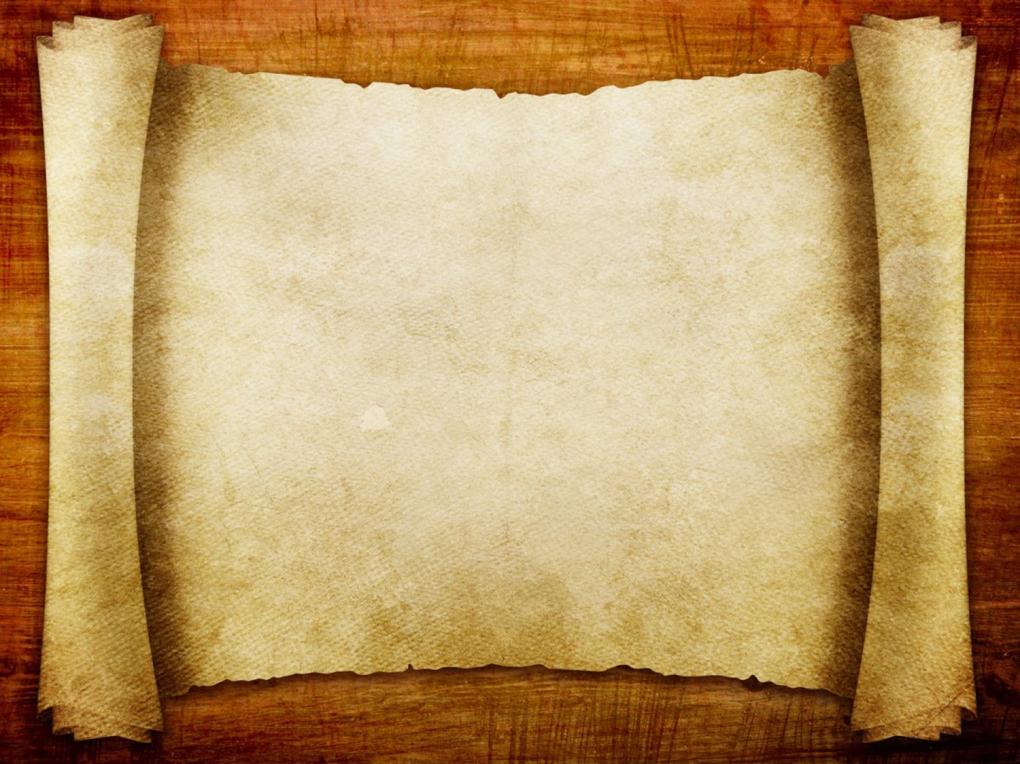 ВОПРОС 2
Правитель, которого в                народе прозвали «Мудрым»
В главное меню игры
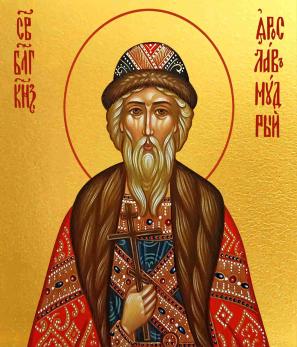 ОТВЕТ
Ярослав
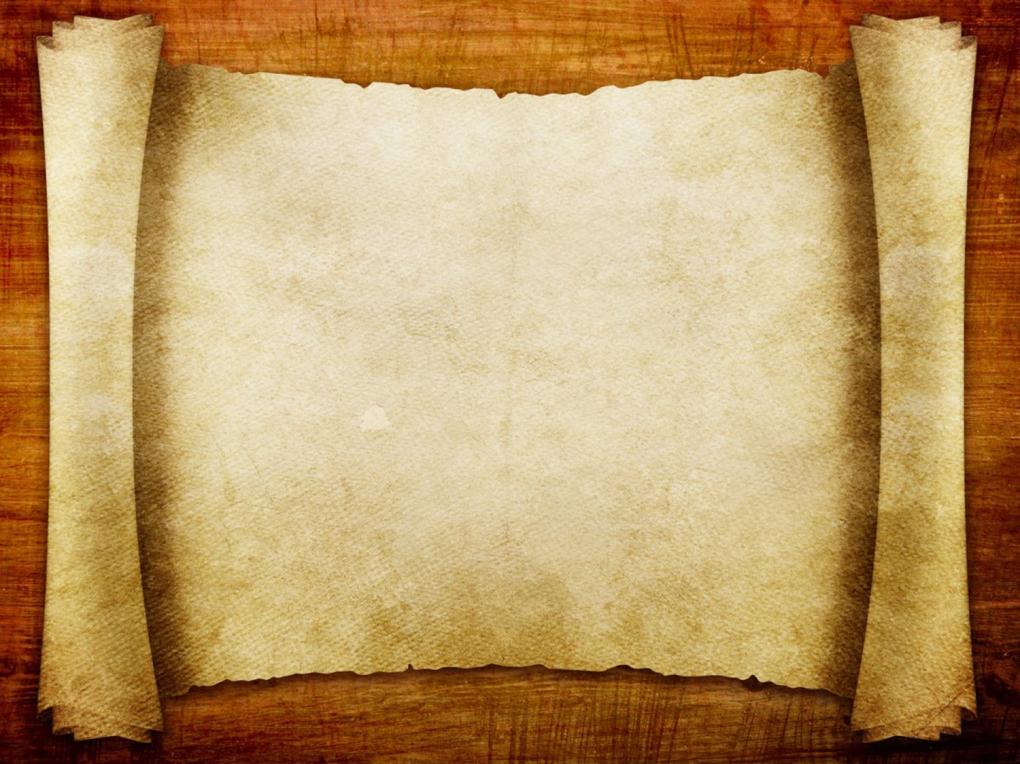 ВОПРОС 3
Как звали князя – основателя  Москвы?
В главное меню игры
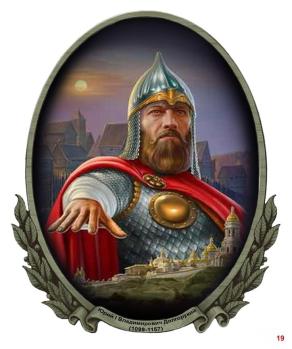 ОТВЕТ
Юрий Долгорукий
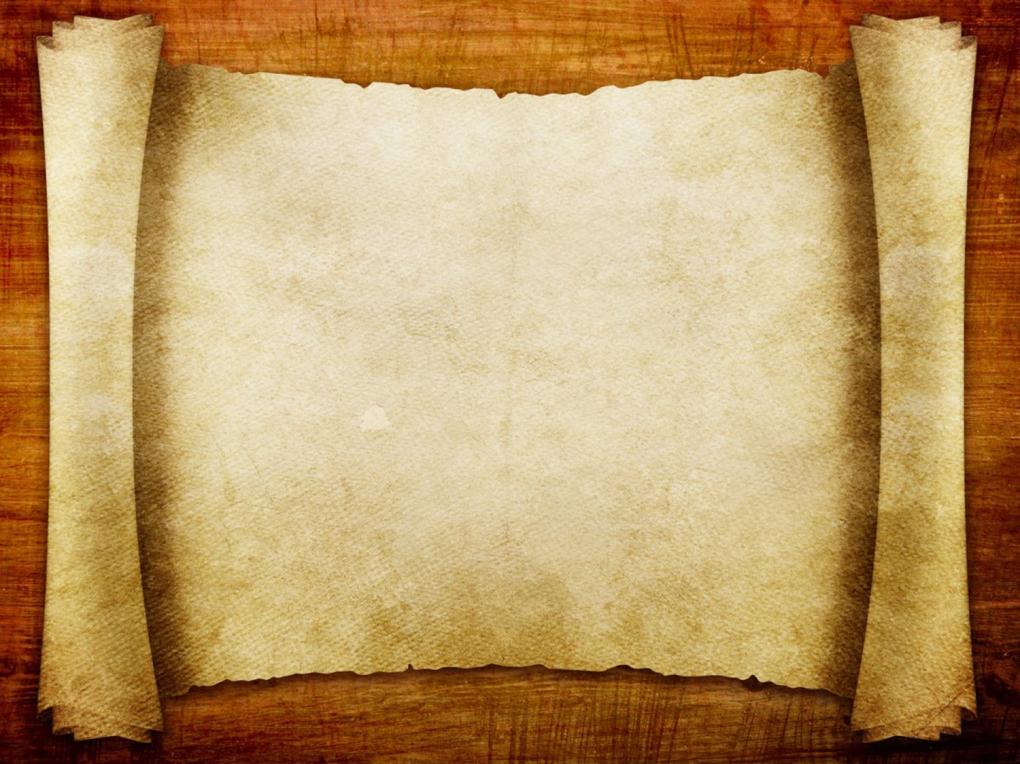 ВОПРОС 4
Этот правитель жестоко отомстил за гибель близкого человека, привязав к лапкам голубя ткань с огнем. Это был первый в истории факт, когда  на престоле сидела женщина..
В главное меню игры
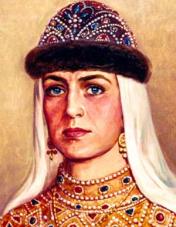 ОТВЕТ
Княгиня Ольга
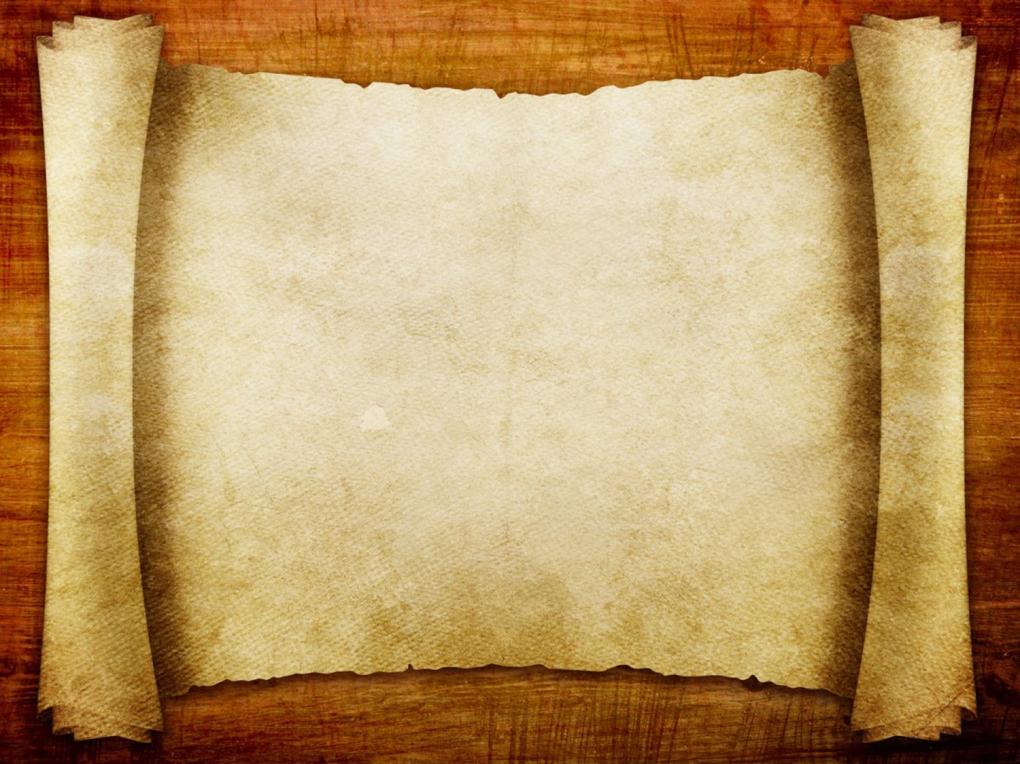 ВОПРОС 5
Князь 33 года управлял на Руси и сделал много славных поступков, умер от коня своего..
В главное меню игры
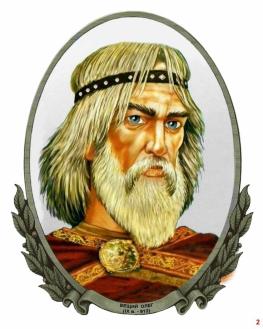 ОТВЕТ
Князь Олег
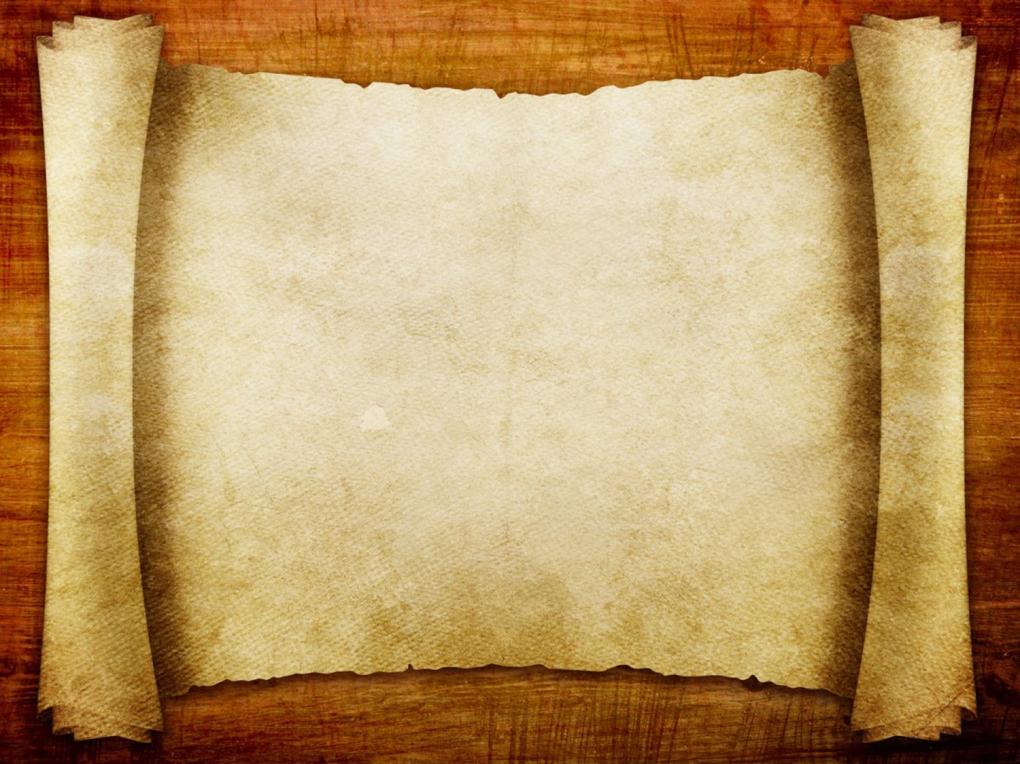 ВОПРОС 6
При каком князе произошло крещение Руси?
В главное меню игры
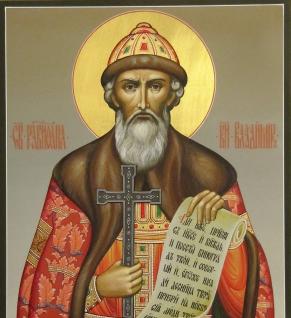 ОТВЕТ
При князе Владимире
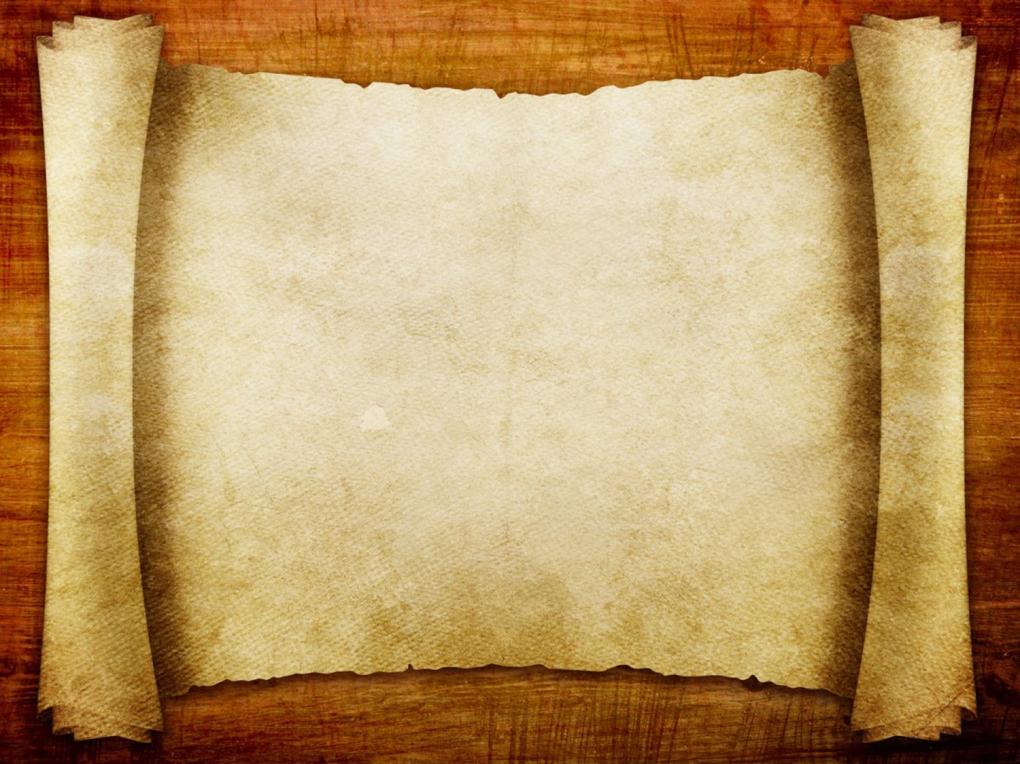 ВОПРОС 7
Как звали хана, который объединил монголо-татар под своей властью?
В главное меню игры
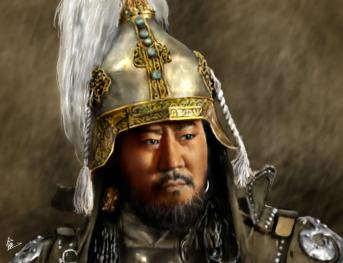 ОТВЕТ
Чингисхан
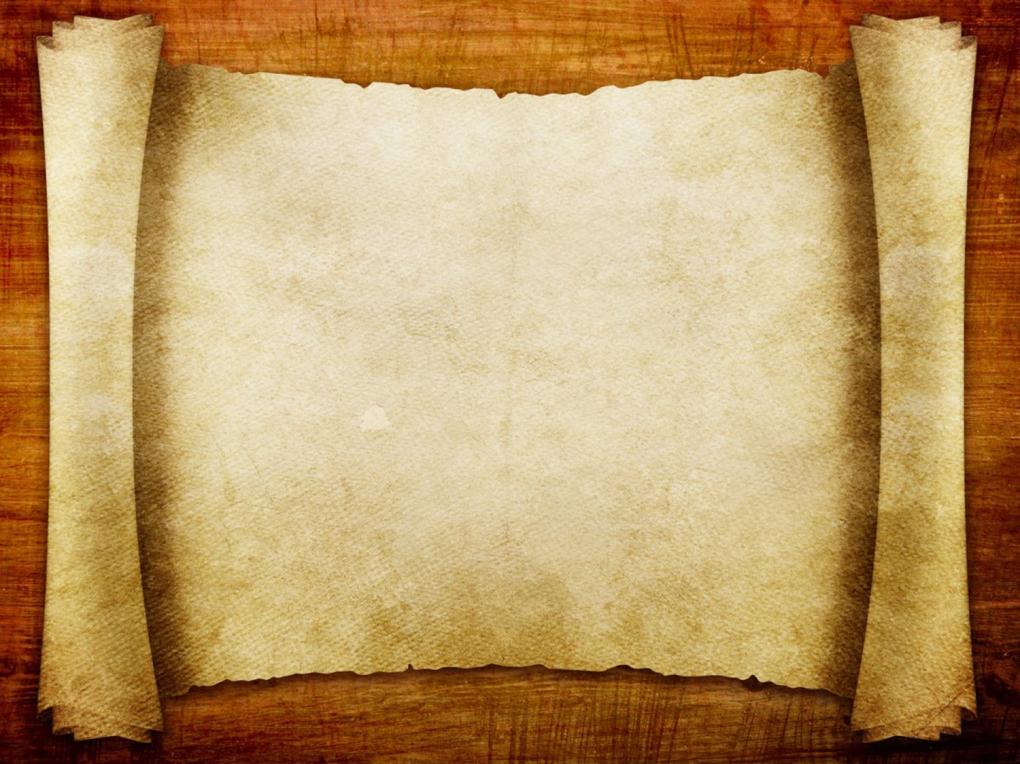 ВОПРОС 8
Где произошло первое вооруженное столкновение между русской дружиной и монголо-татарским войском?
В главное меню игры
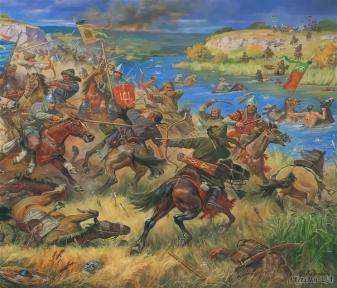 ОТВЕТ
В 1223 году на реке Калке
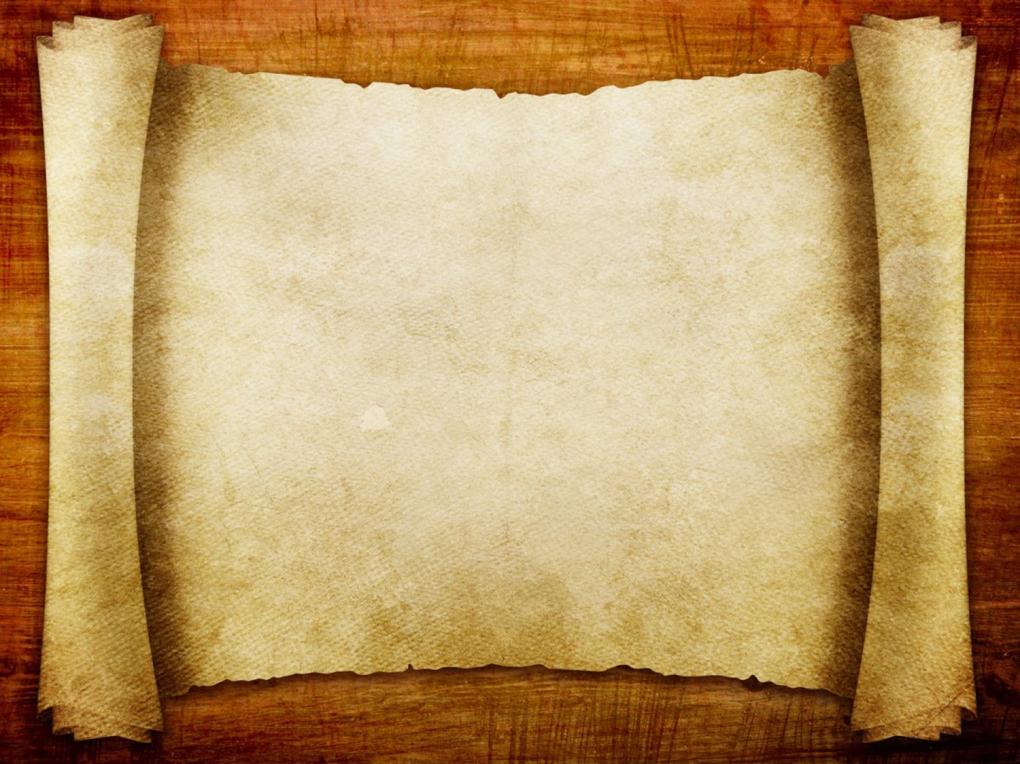 ВОПРОС 9
Чем закончилась битва на реке Калке?
В главное меню игры
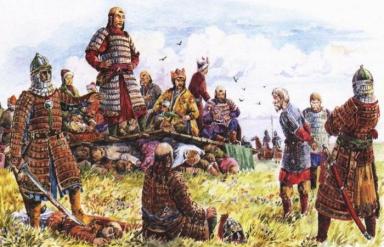 ОТВЕТ
Поражением русских
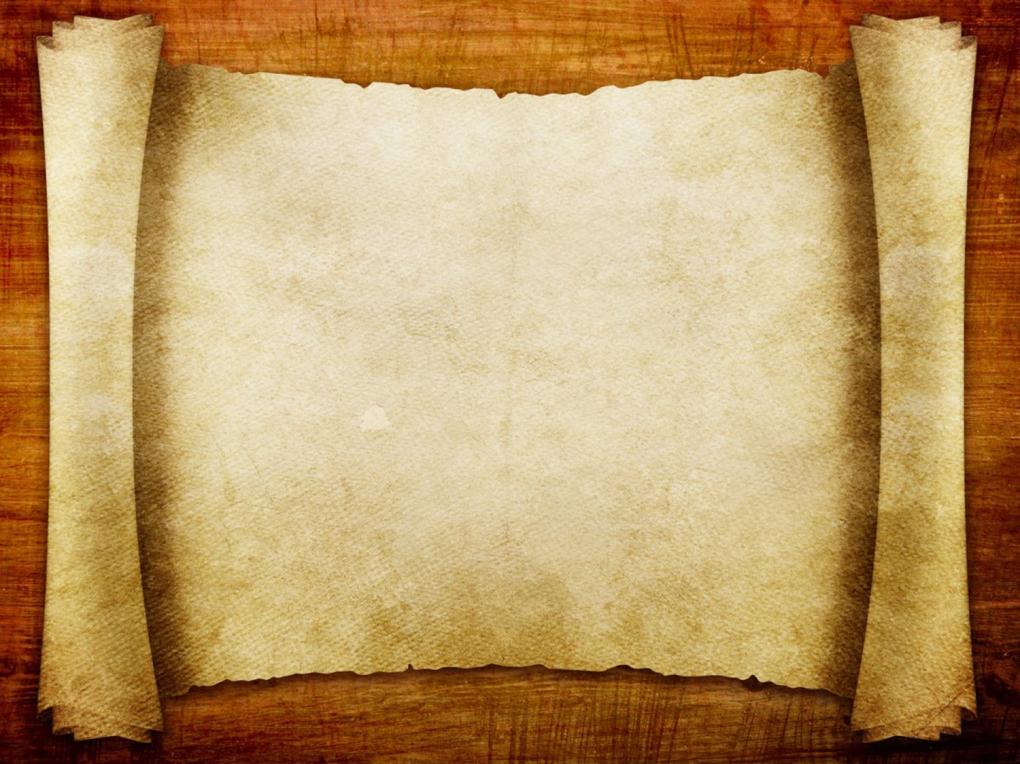 ВОПРОС 10
Какое слово  объединяет названия: печенеги, половцы хазары?
В главное меню игры
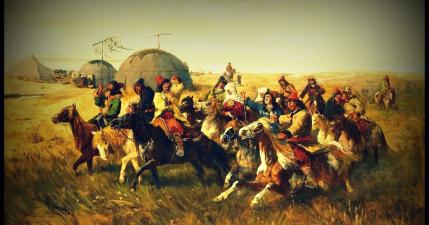 ОТВЕТ
кочевники